Actividades realizadas de Julio-Agosto 2019BIENVENIDOS
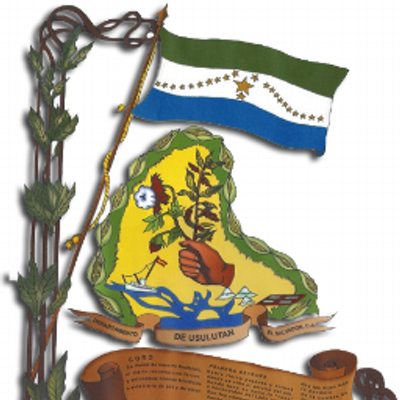 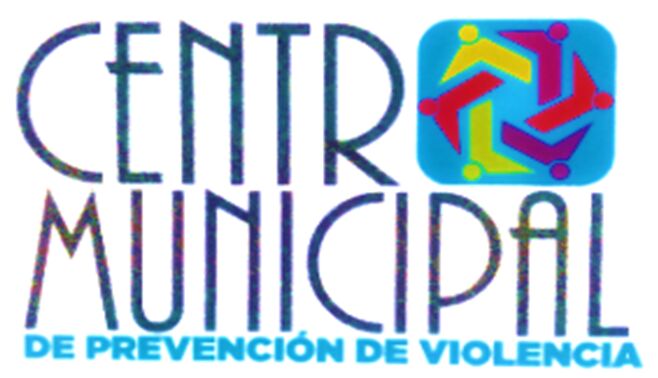 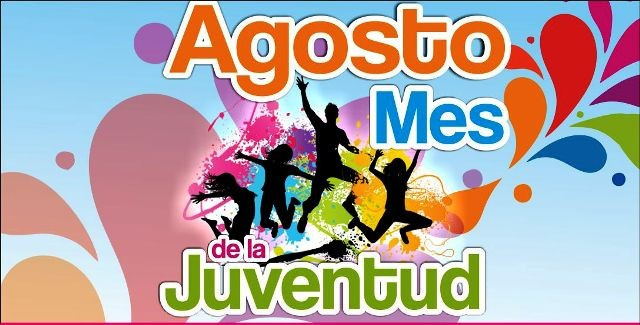 REUNION CMPV MES DE JULIO    (18-07-2019)
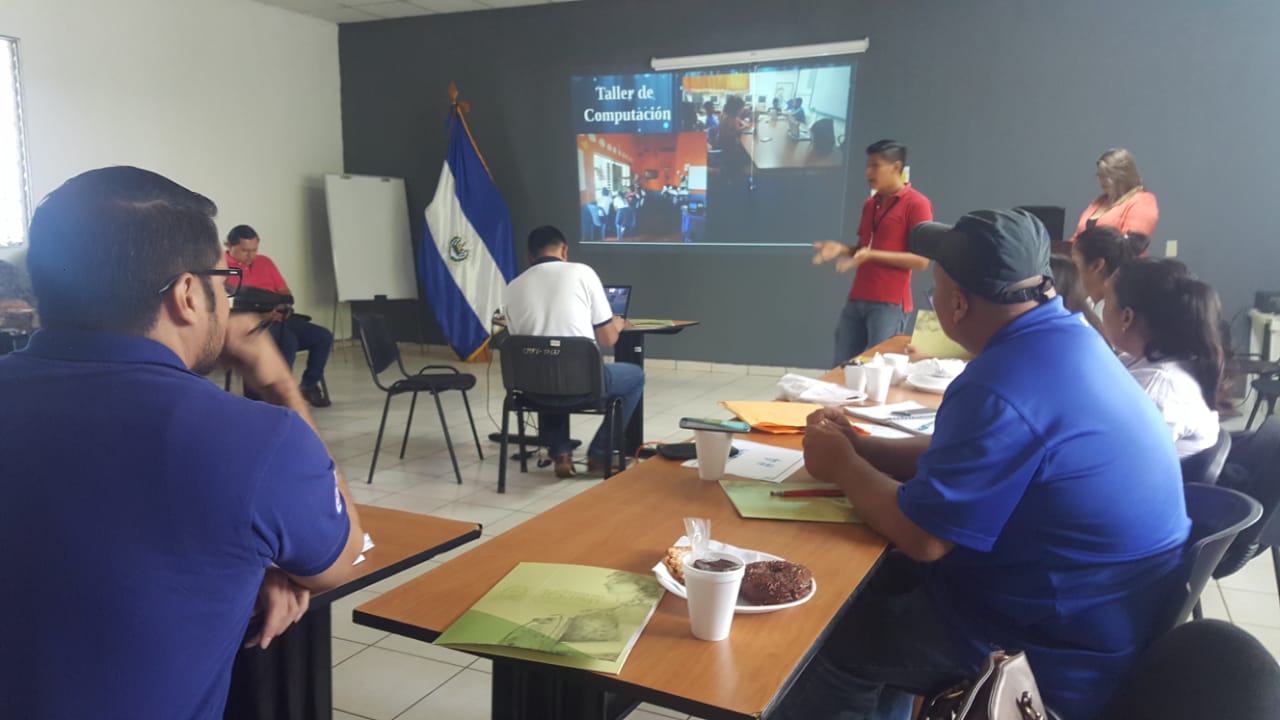 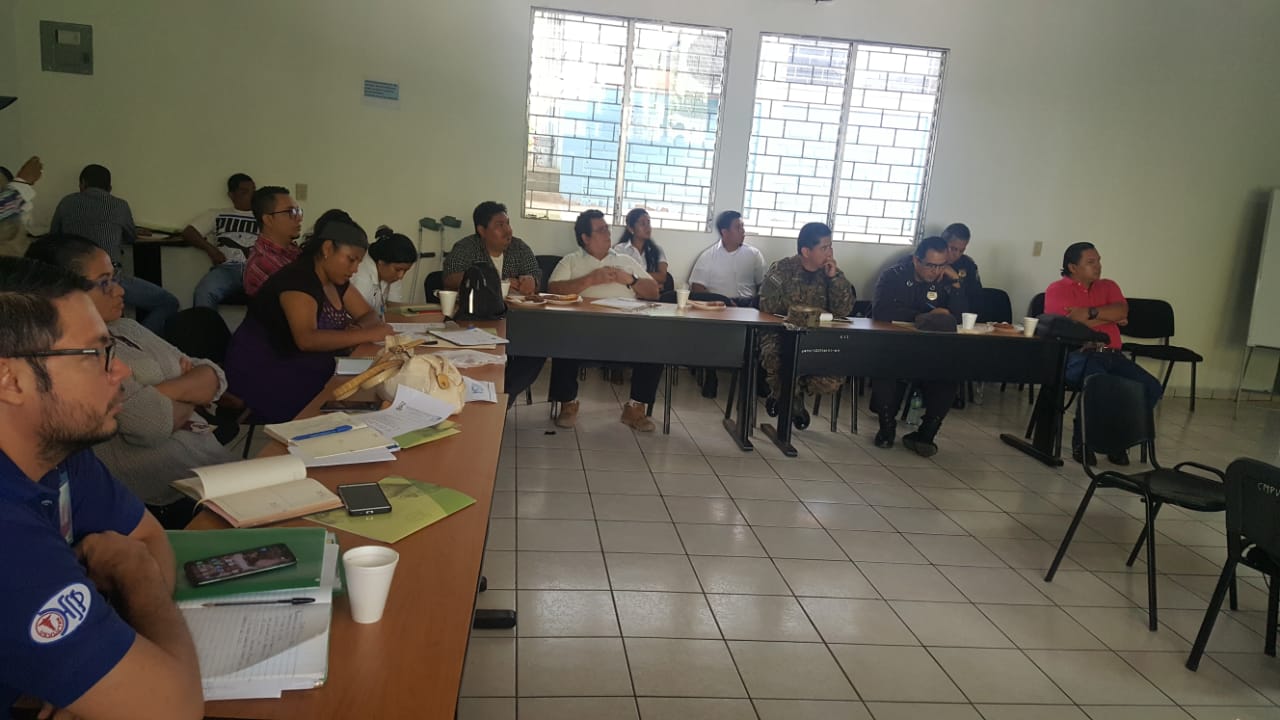 REUNION CON COORDINADORES CDA´S (18-07-2019)
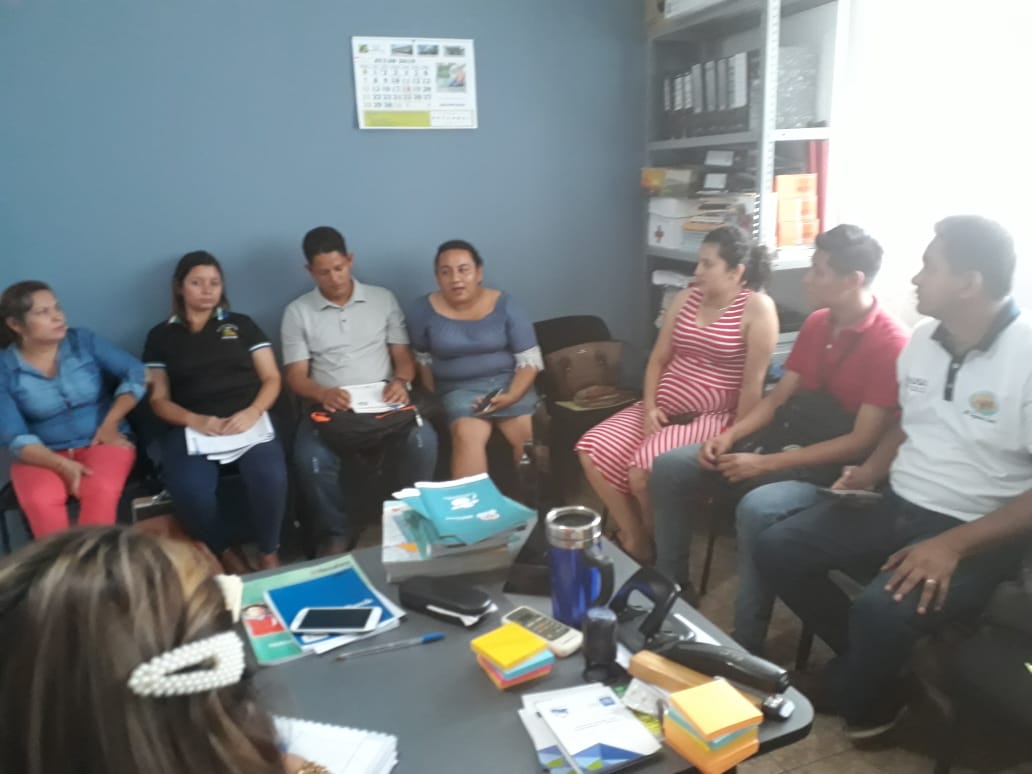 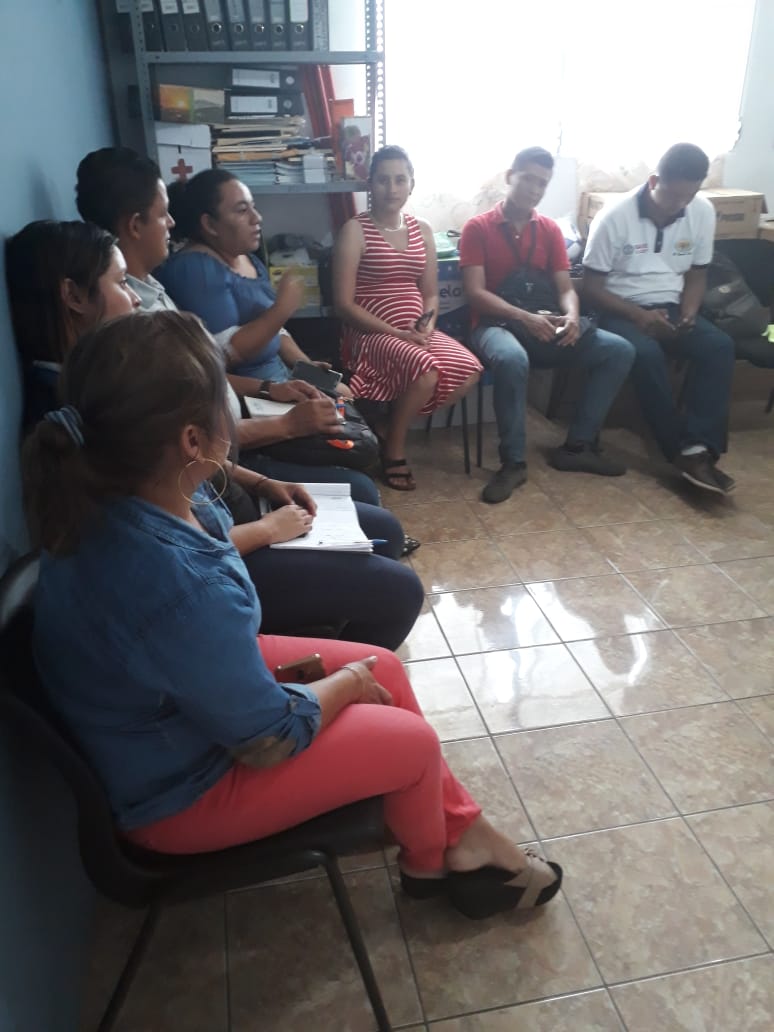 REUNION COMUNIDAD EL AMATE FAMILIAS FUERTES (23-07-2019)
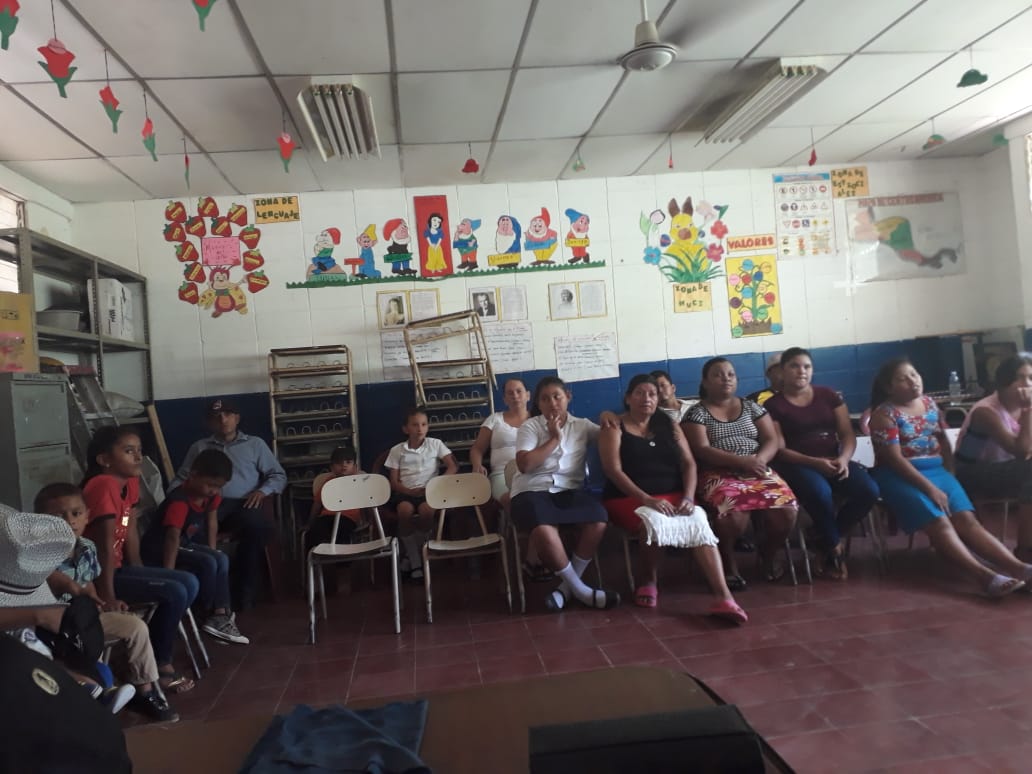 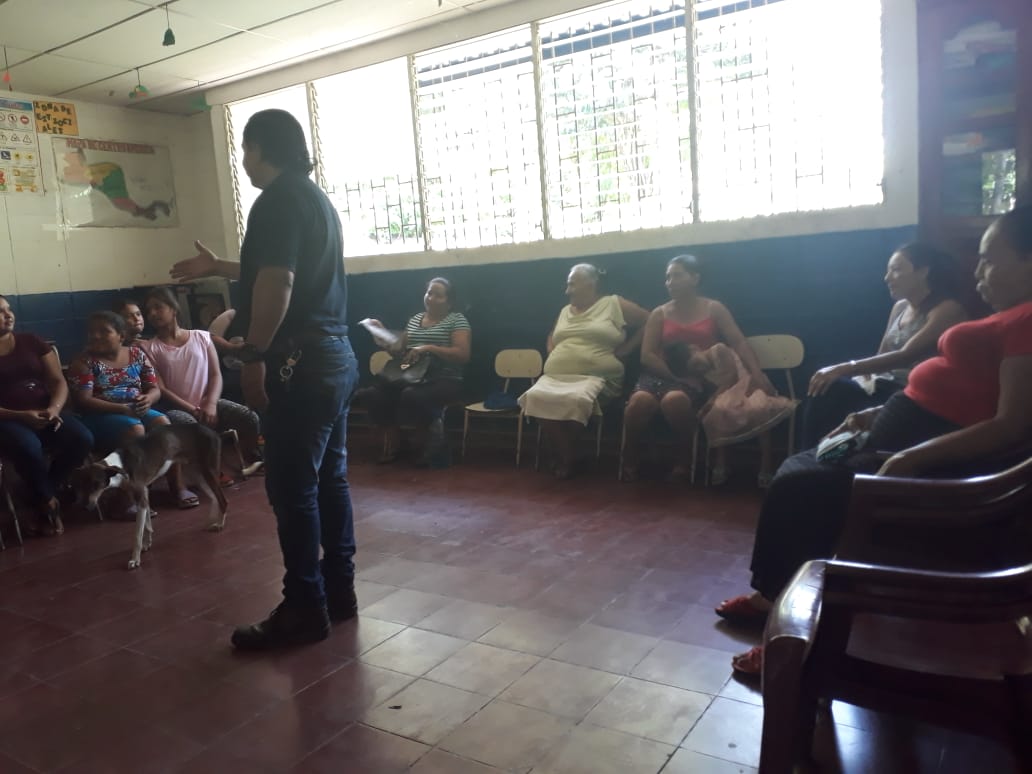 Reunión mesa #2 (08-08-2019)
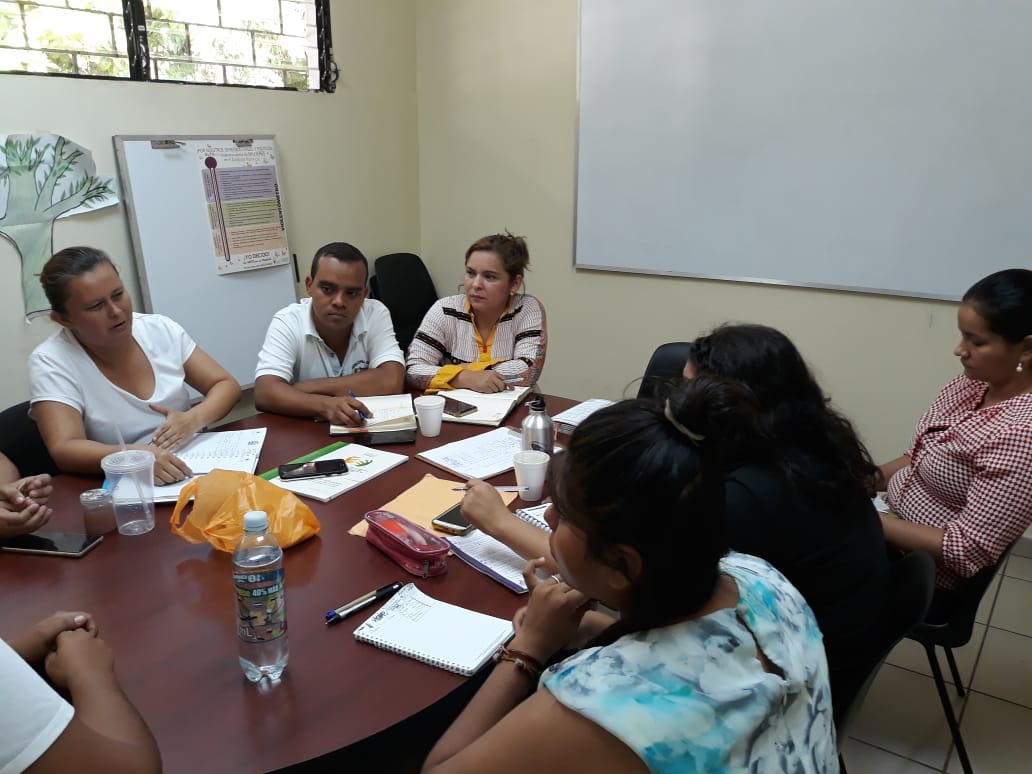 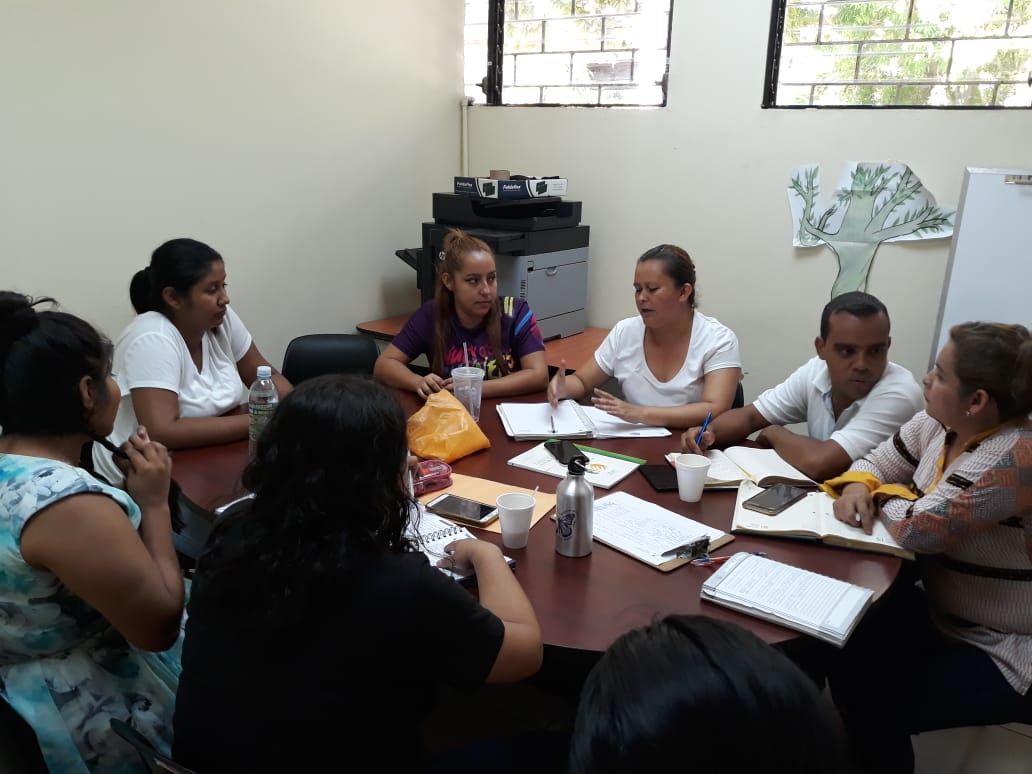 REUNION CON DIRECTIVA DE CANTON LA PRESA (09-08-2019)
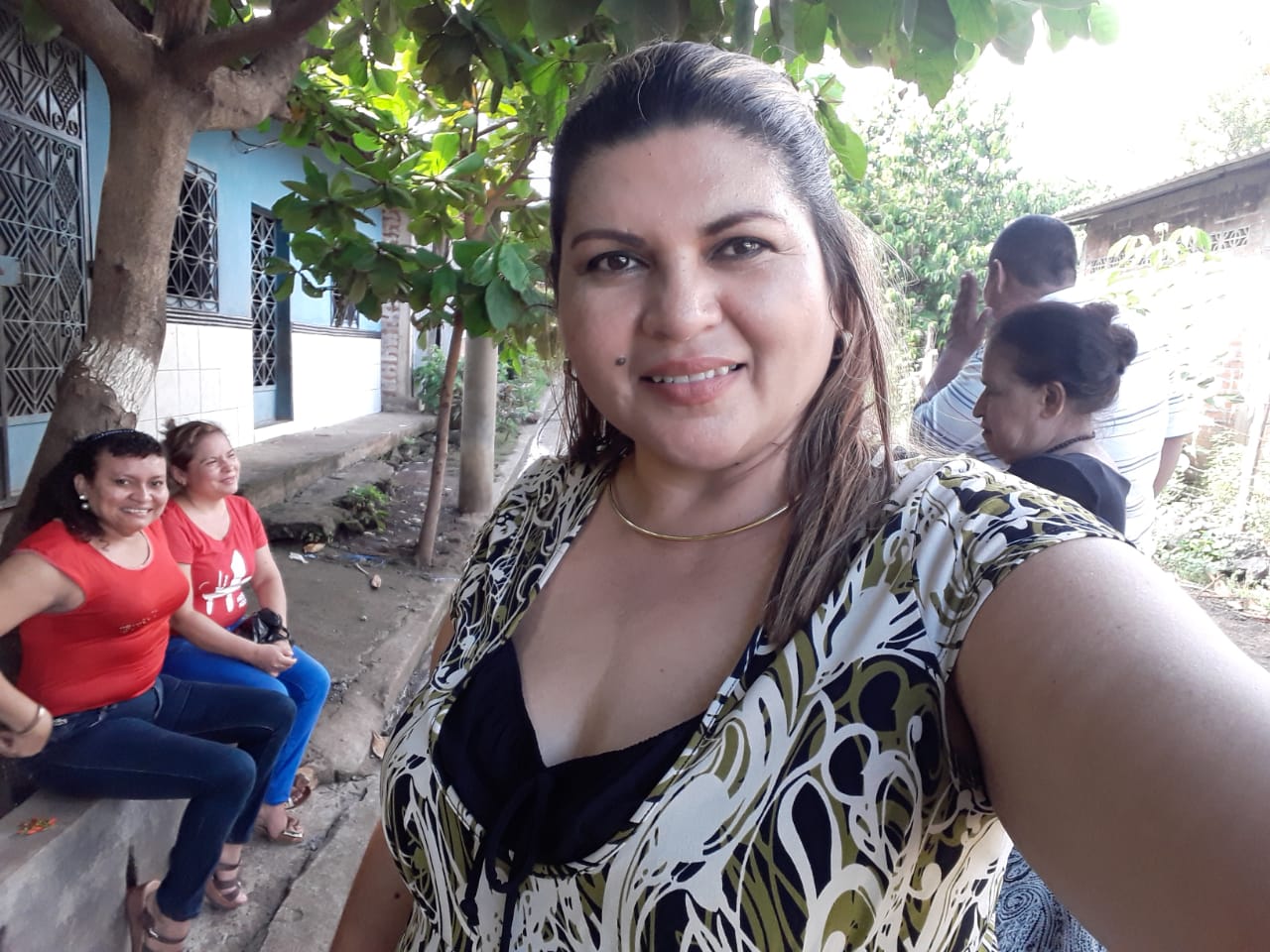 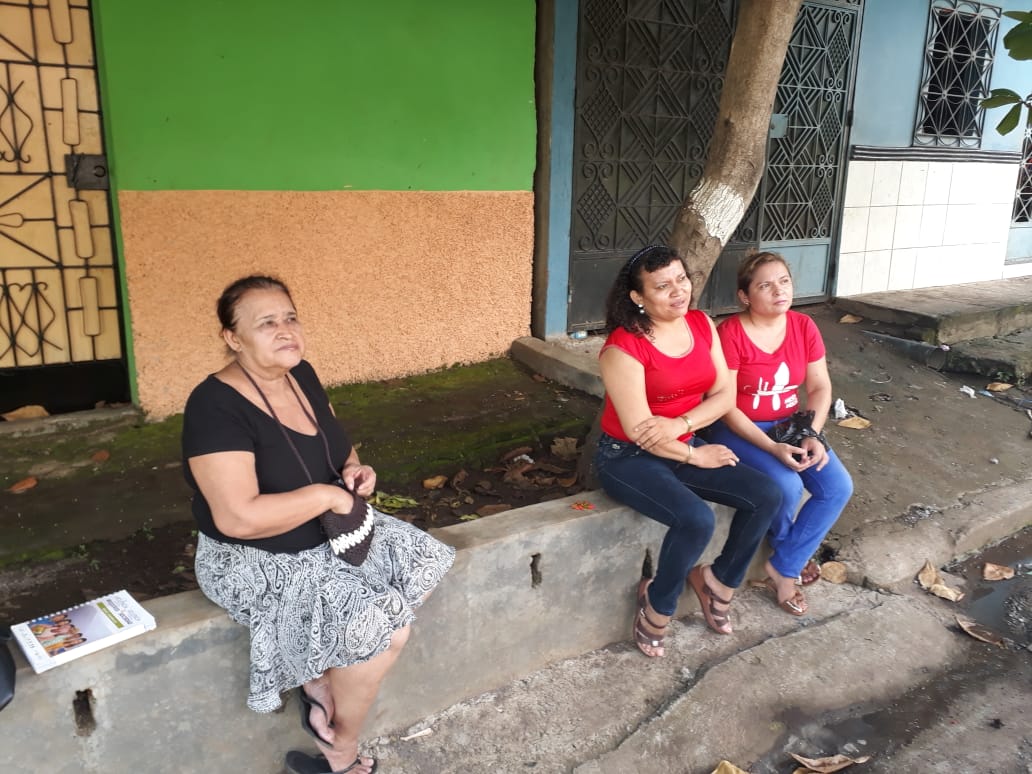 TREN DE LA PREVENCION MESA 5 Y 6 C.E. CANTON SANTA BARBARA (09-08-2019)
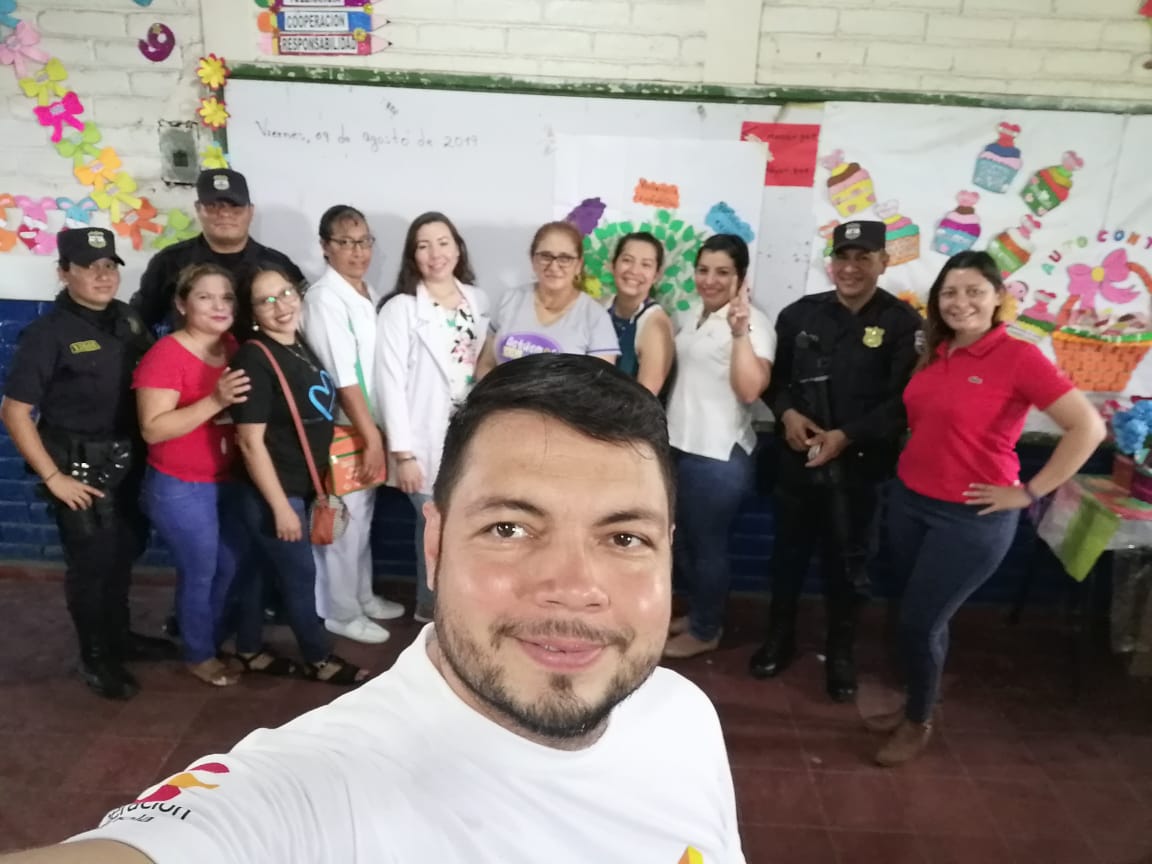 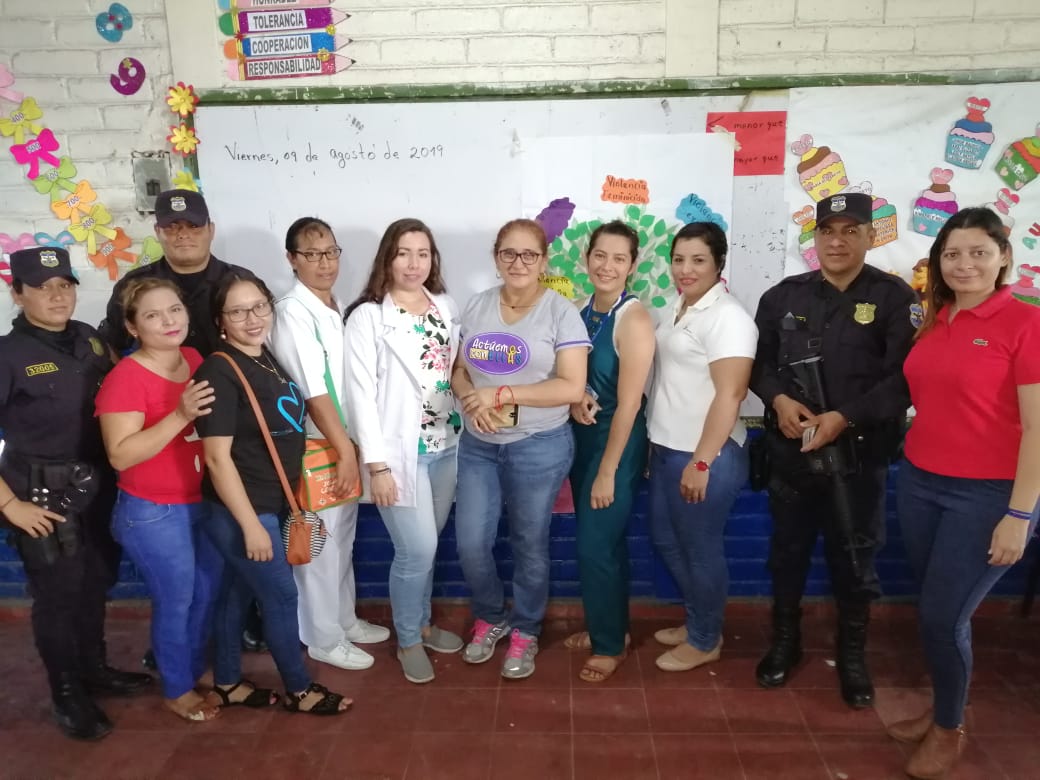 REUNION DE MESA #4 (09-08-2019)
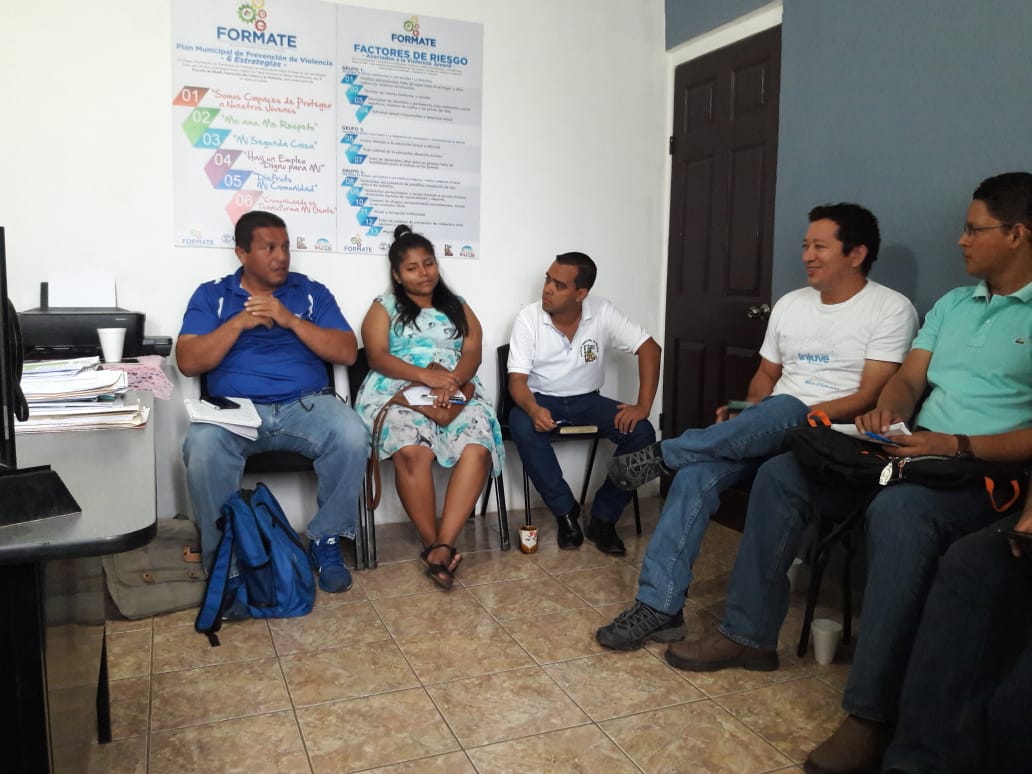 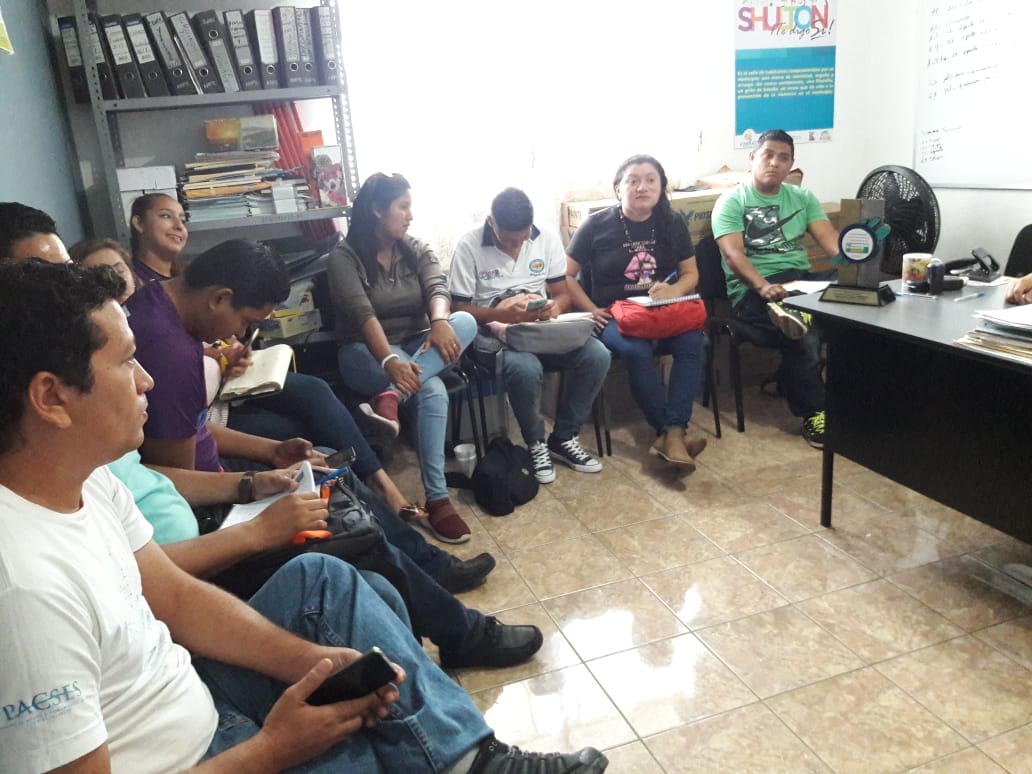 REUNION MESA #3 (13-08-2019)
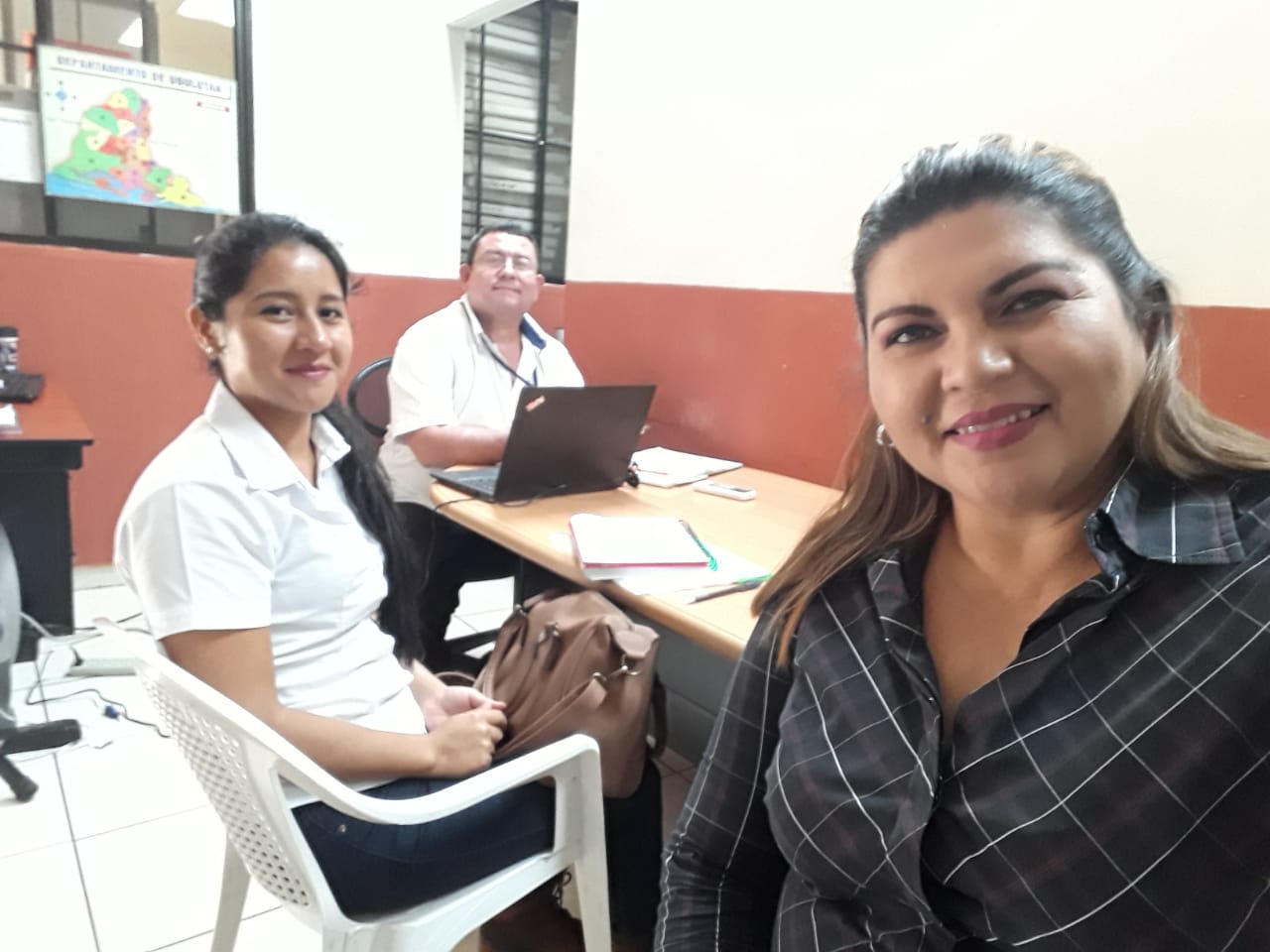 DEGUSTACION DE PLATILLOS DE ALUMNOS DEL CURSO DE COCINA INTERNACIONAL (12-08-2019)
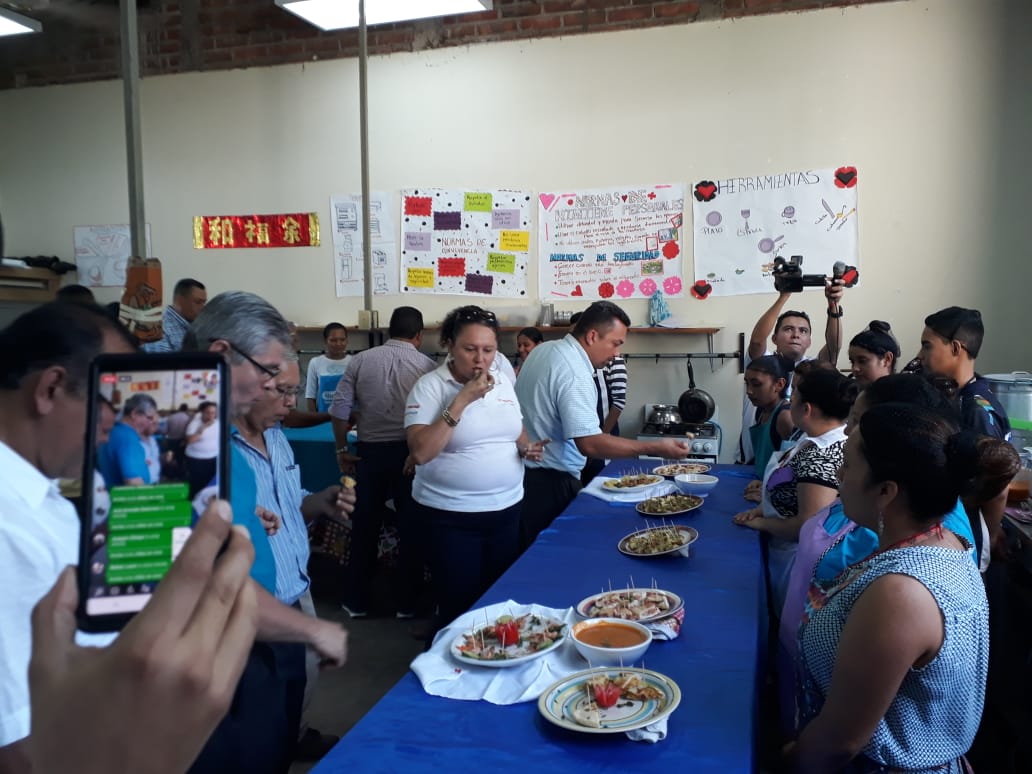 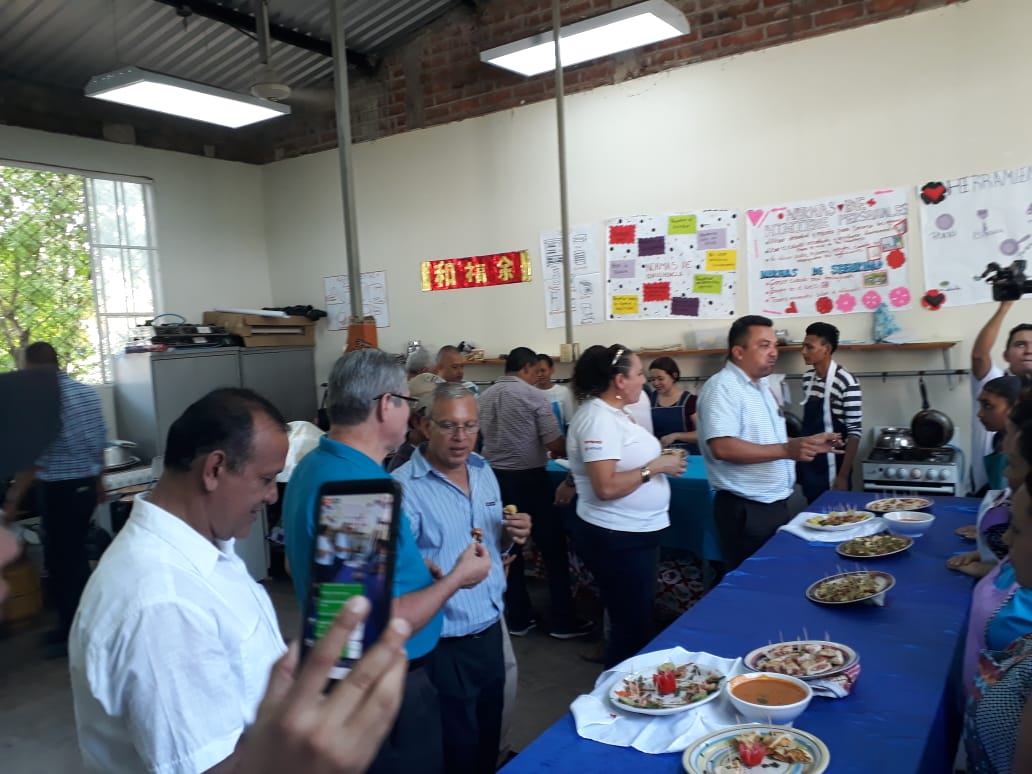 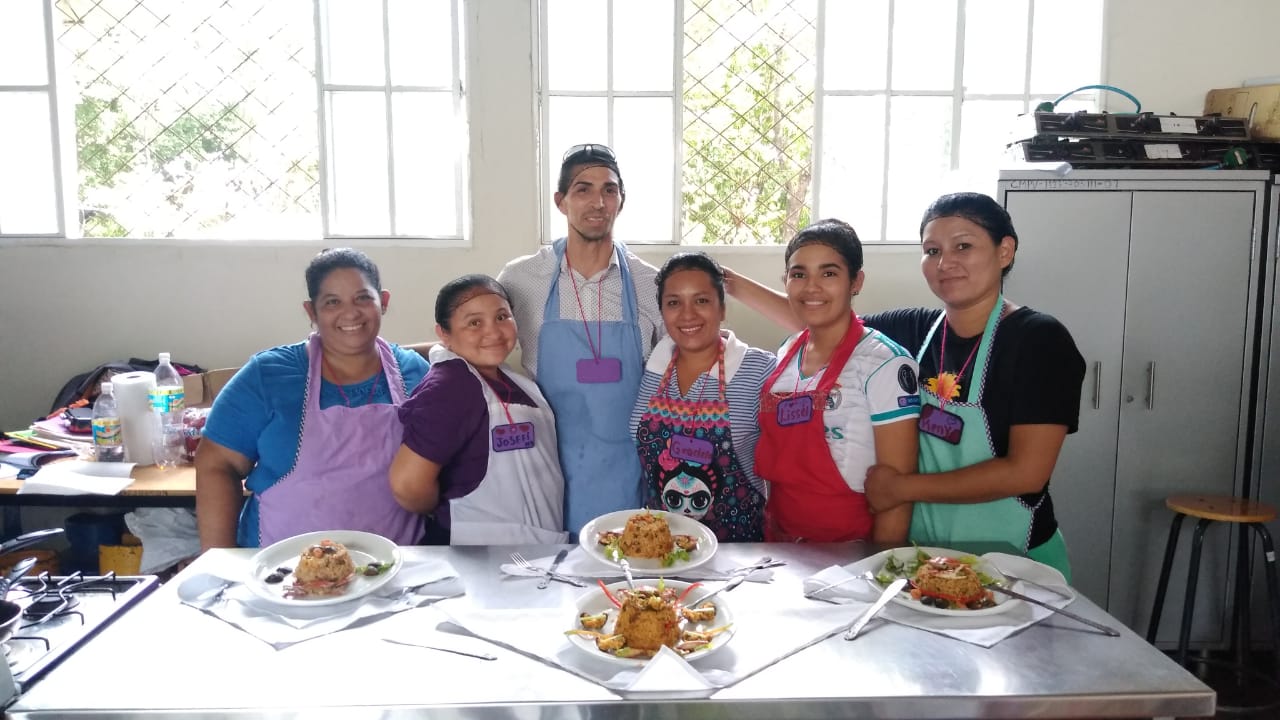 SEGUIMIENTO C.E. BASILIO BLANDON  (13-08-2019)
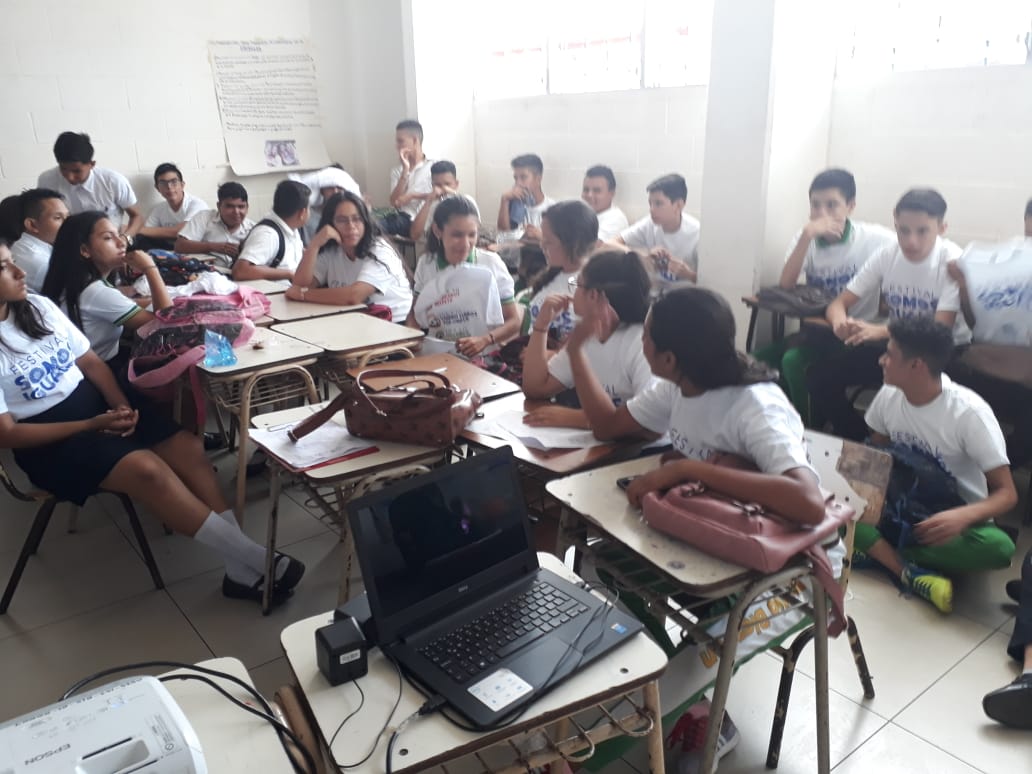 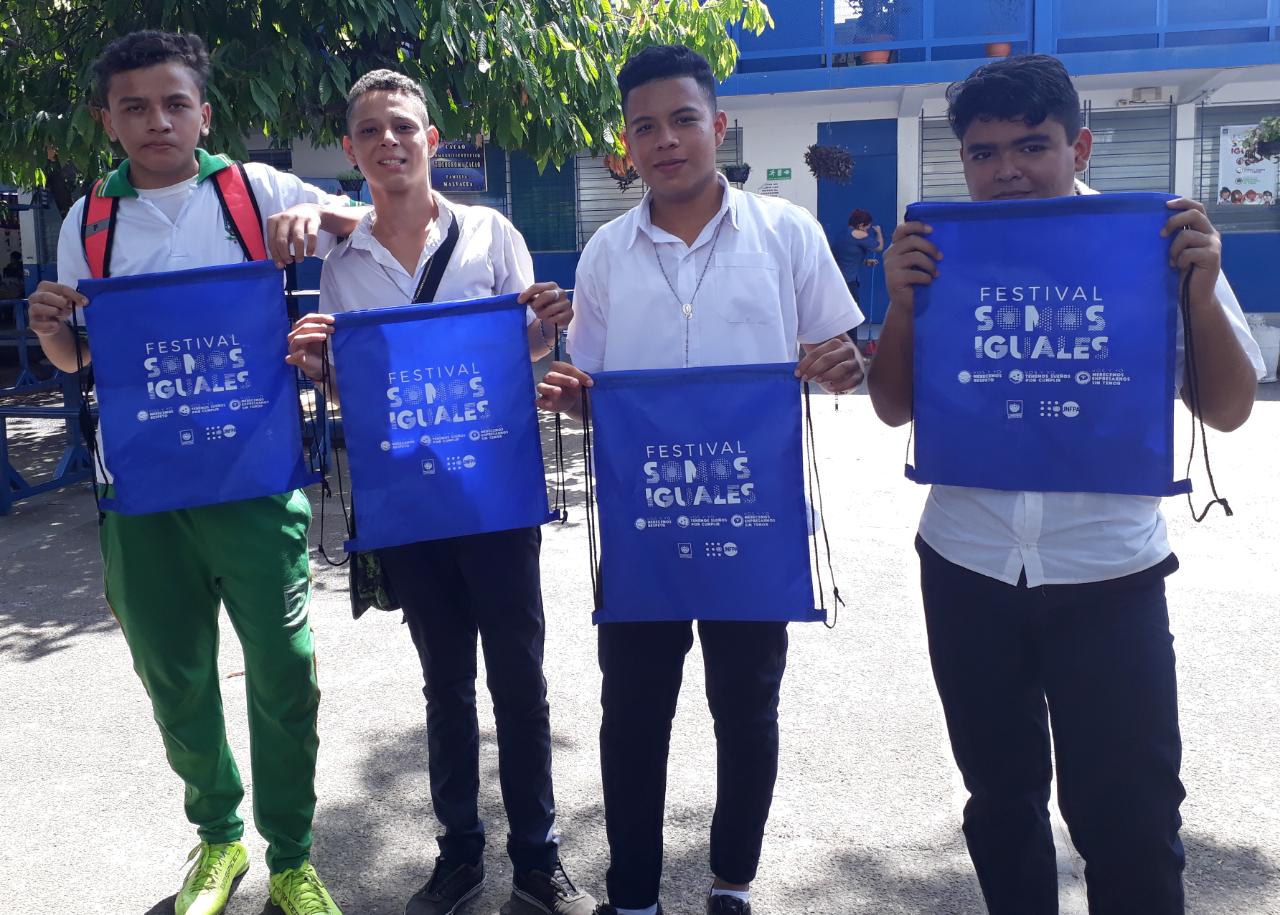 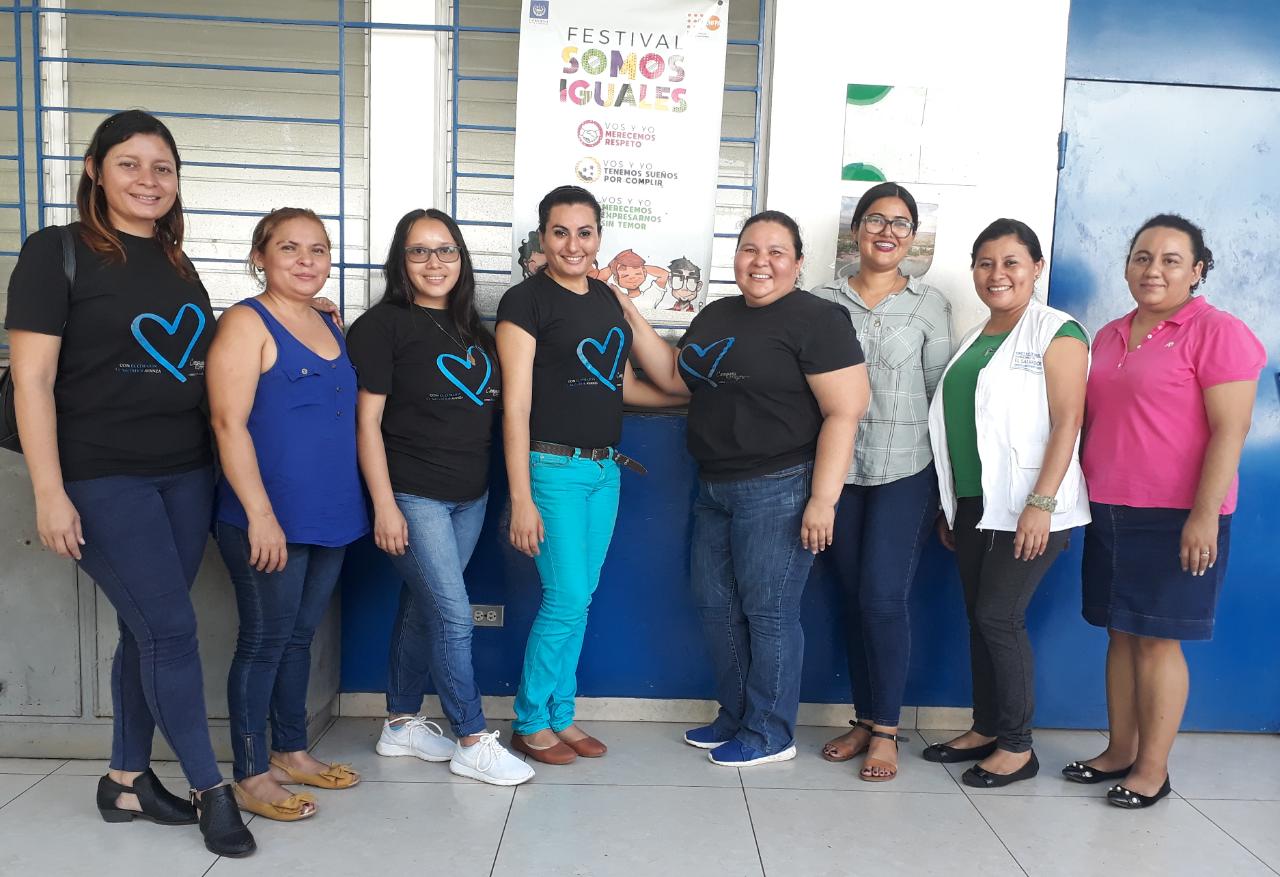 Curso de cocina internacional
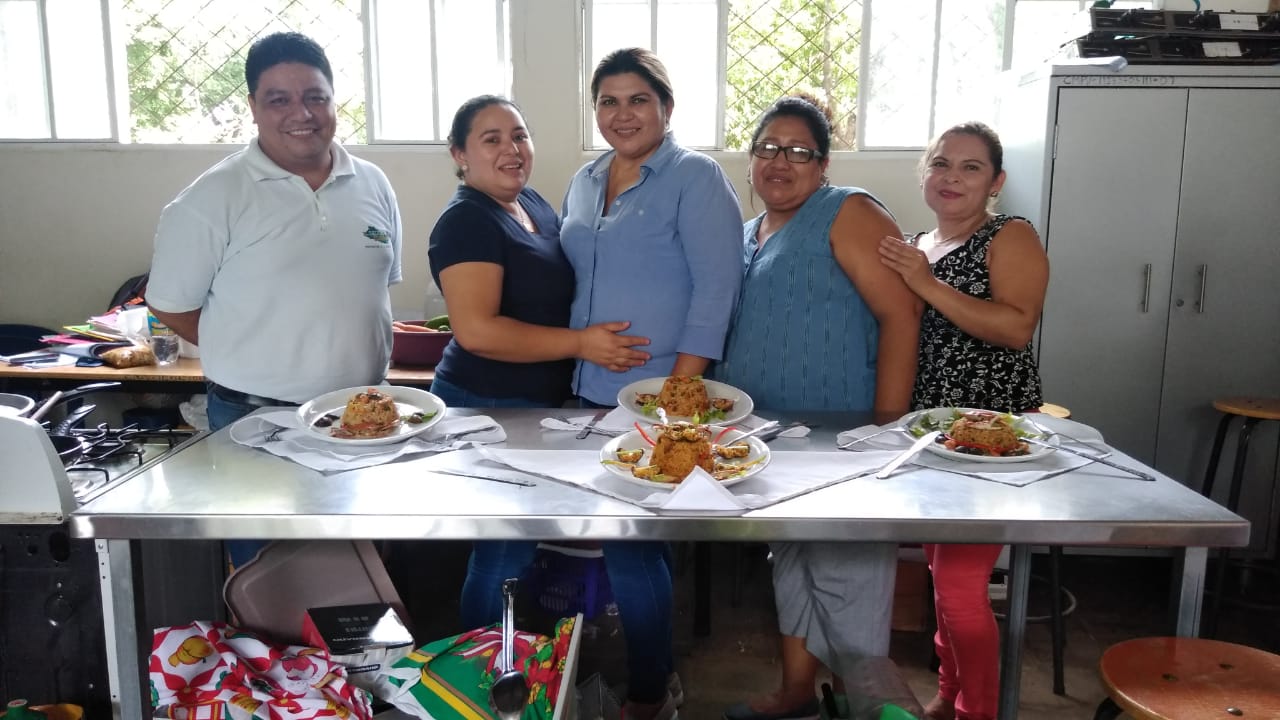 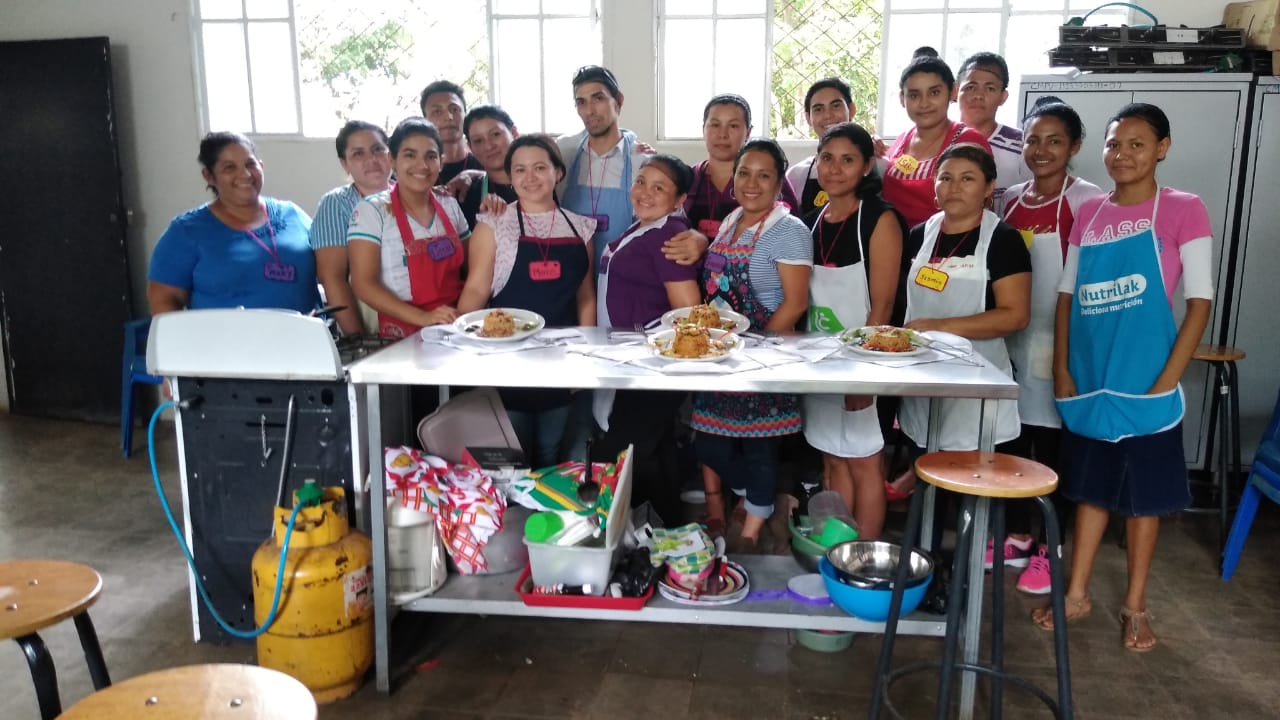 Gracias por su atención feliz día!